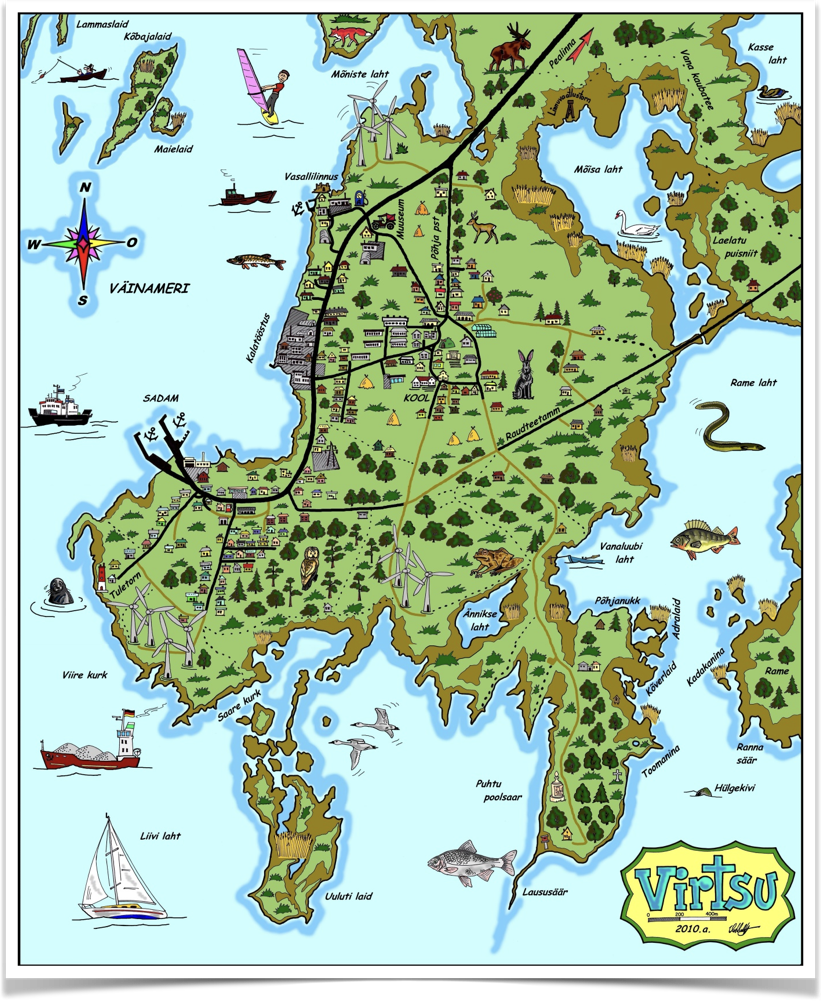 Virtsu teekond arukaks külaks
ehk kuidas Virtsust Euroopasse saada


Stanislav Nemeržitski, Kulno Kesküla
17.06.2021, Jäneda
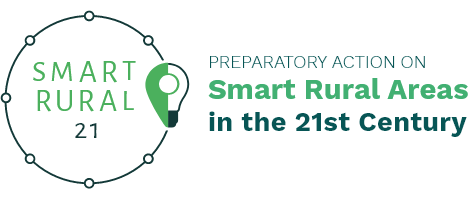 Virtsu eelised läbi kohalike ja eurooplaste silmade
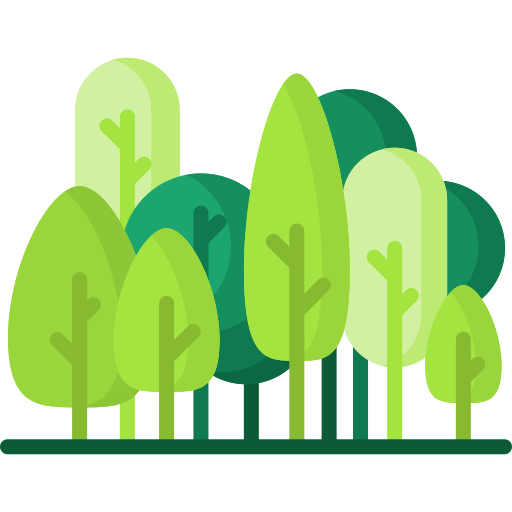 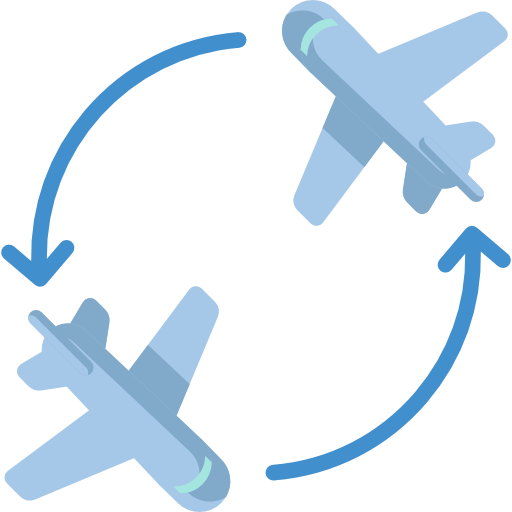 Loodus
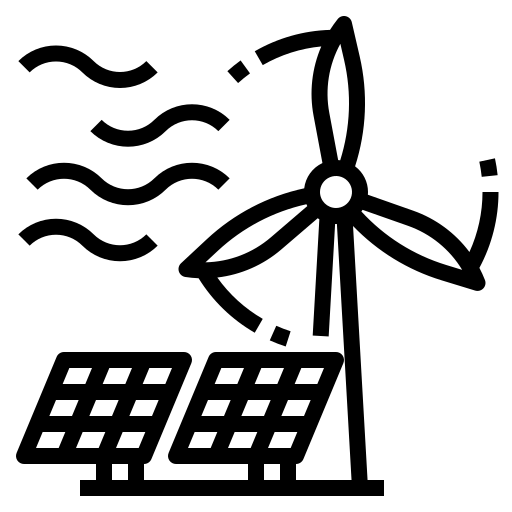 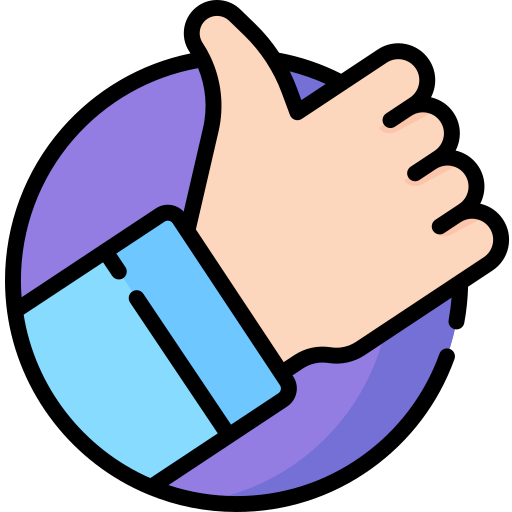 Ühendus muu maailmaga
Kaugel, aga mitte ligipääsmatu
Kättesaadav eksootika
Aktiivne kogukond
Inglise keele miinimum oskused
Potentsiaal ettevõtluseks
Entusiastid
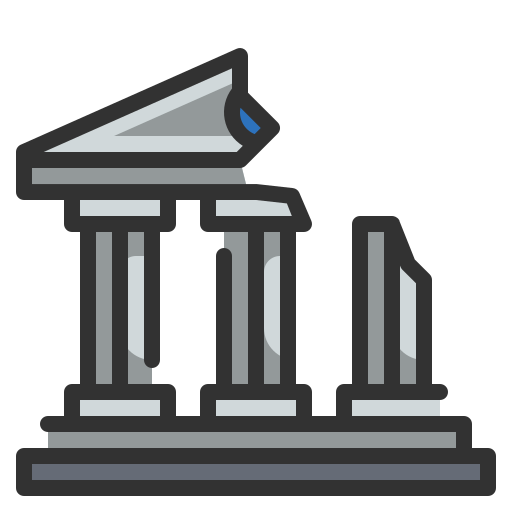 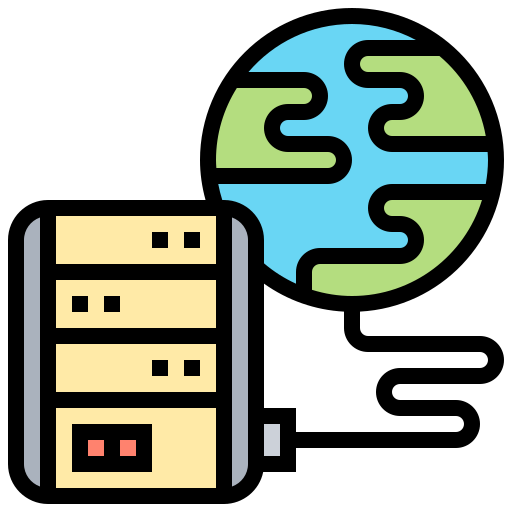 Viimase miili ühendus
Ajalugu
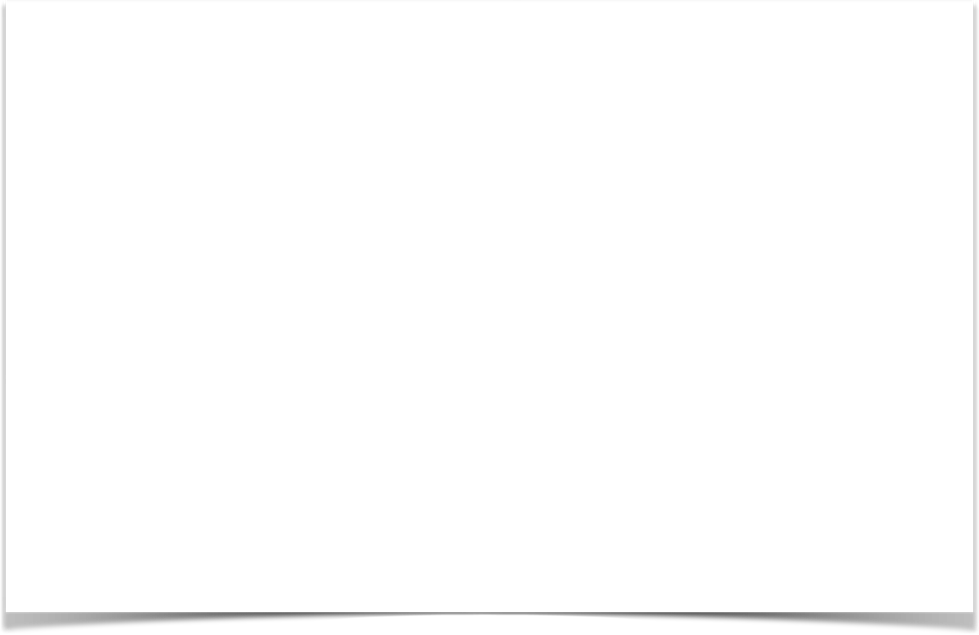 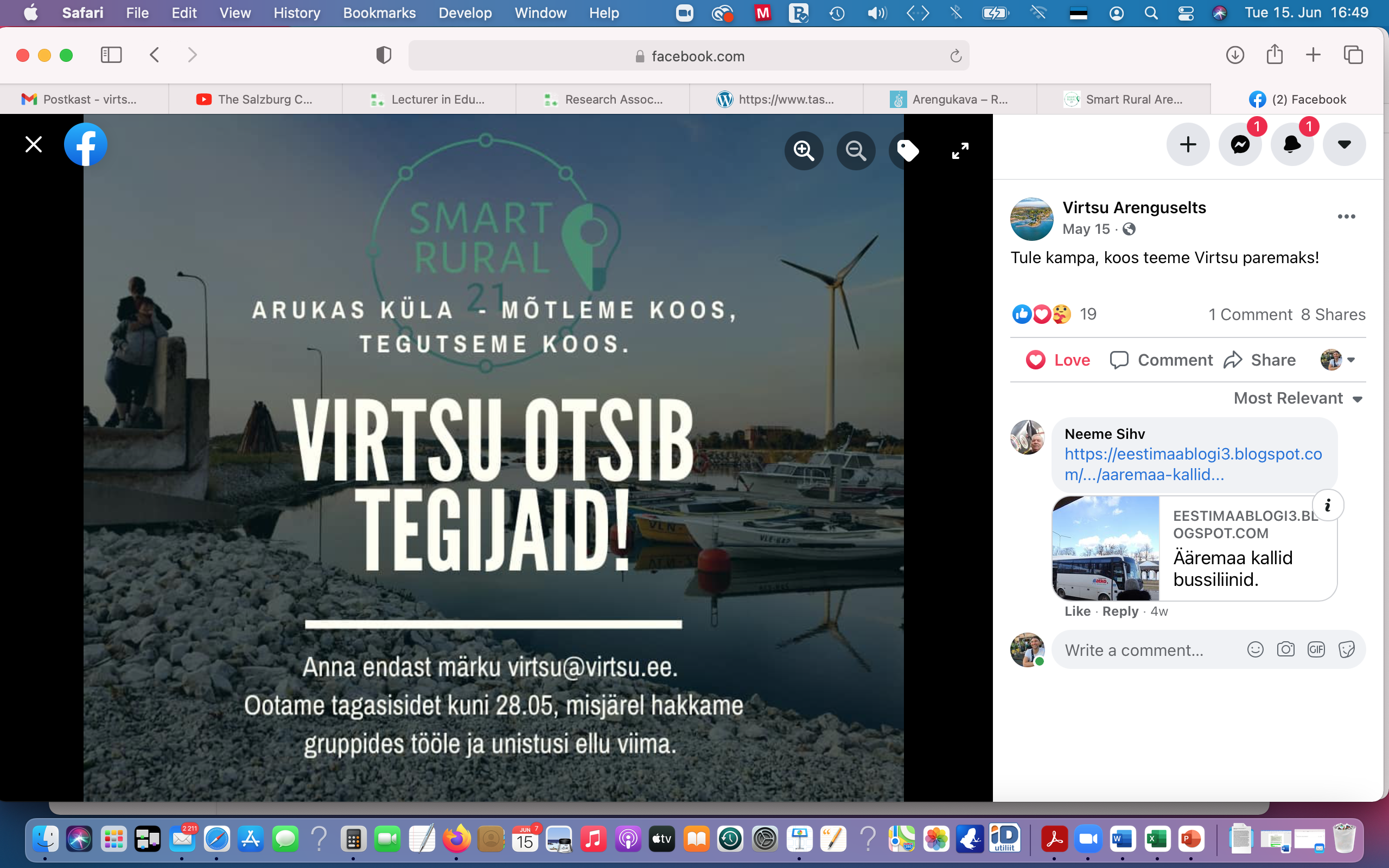 Mis tehtud sai?
Enne kui tulemusteni jõuame
Olulisim mitteformaalne väljund: kogukonna aktiveerimine
Mõttetalgud: enne ja pärast
Nn töö sektsioonides
Info vahetamine
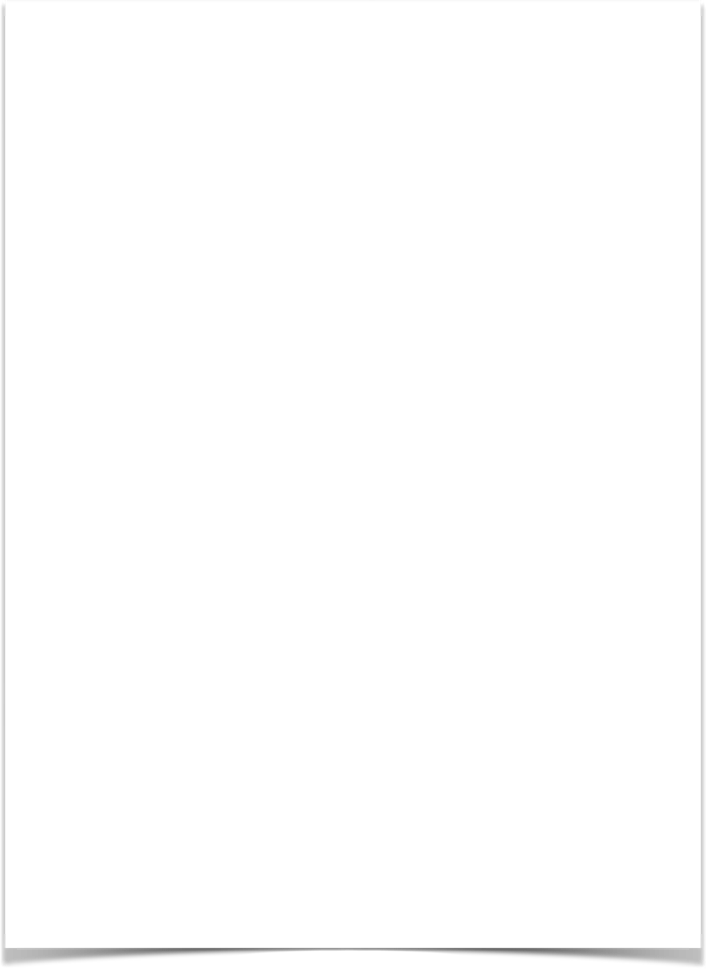 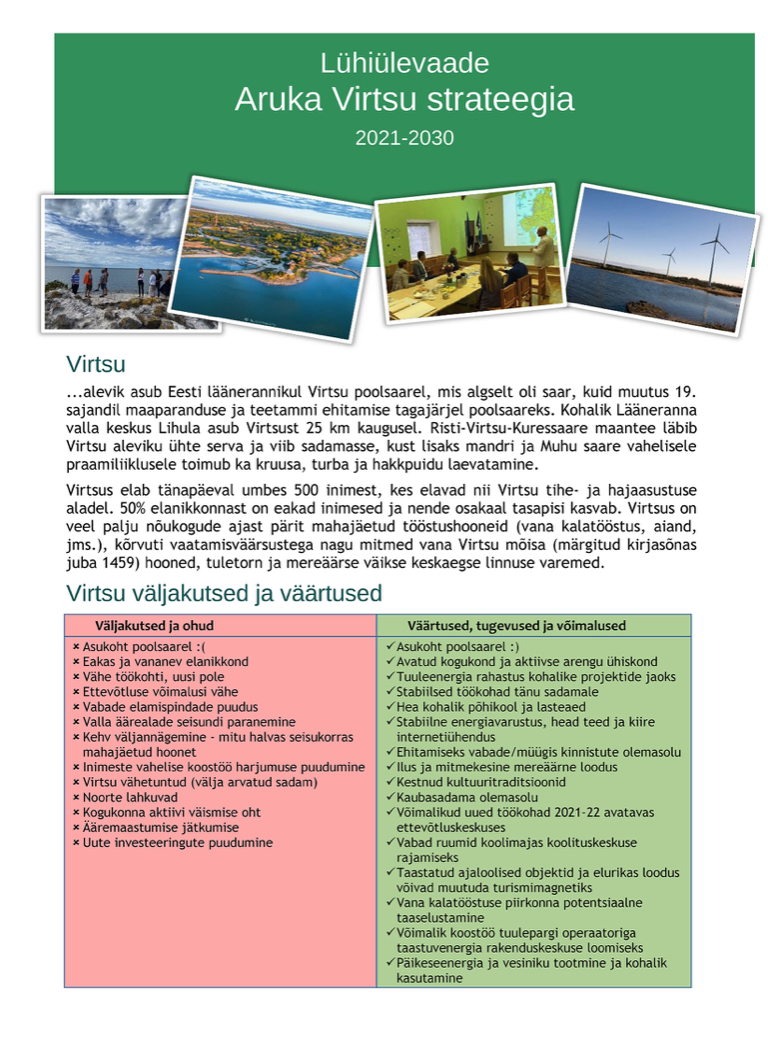 Mis tehtud sai?
Projekti oodatavad tulemused
Olulisim formaalne väljund: Virtsu arengustrateegia
Mida teeme meie ise, milles ootame abi (kellelt)
Kaardistame: kus me oleme ja mida vajame
Ajalugu, mis toetab tulevikku?
Võrgustiku koostöö Arukate küladega Euroopas, Eestis
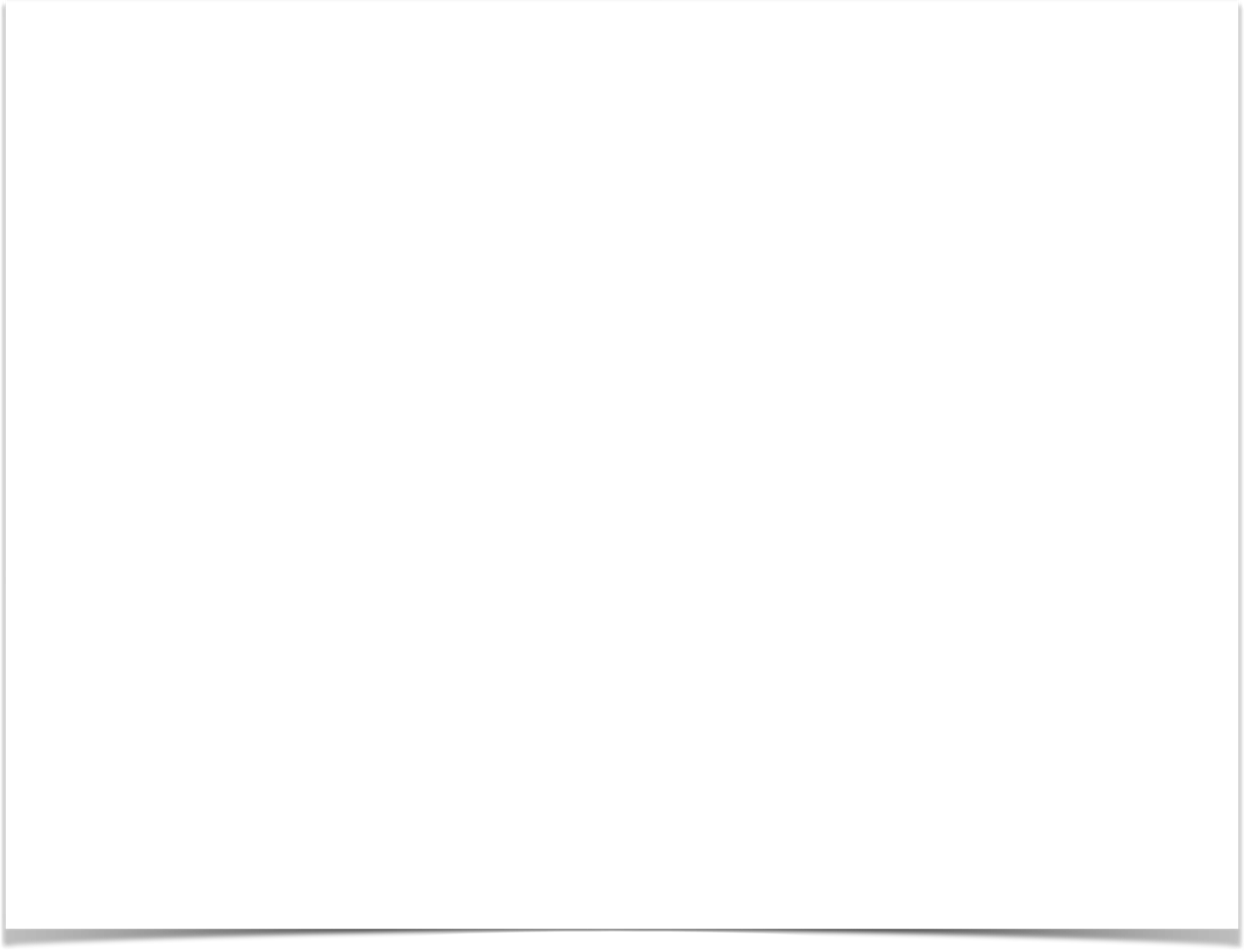 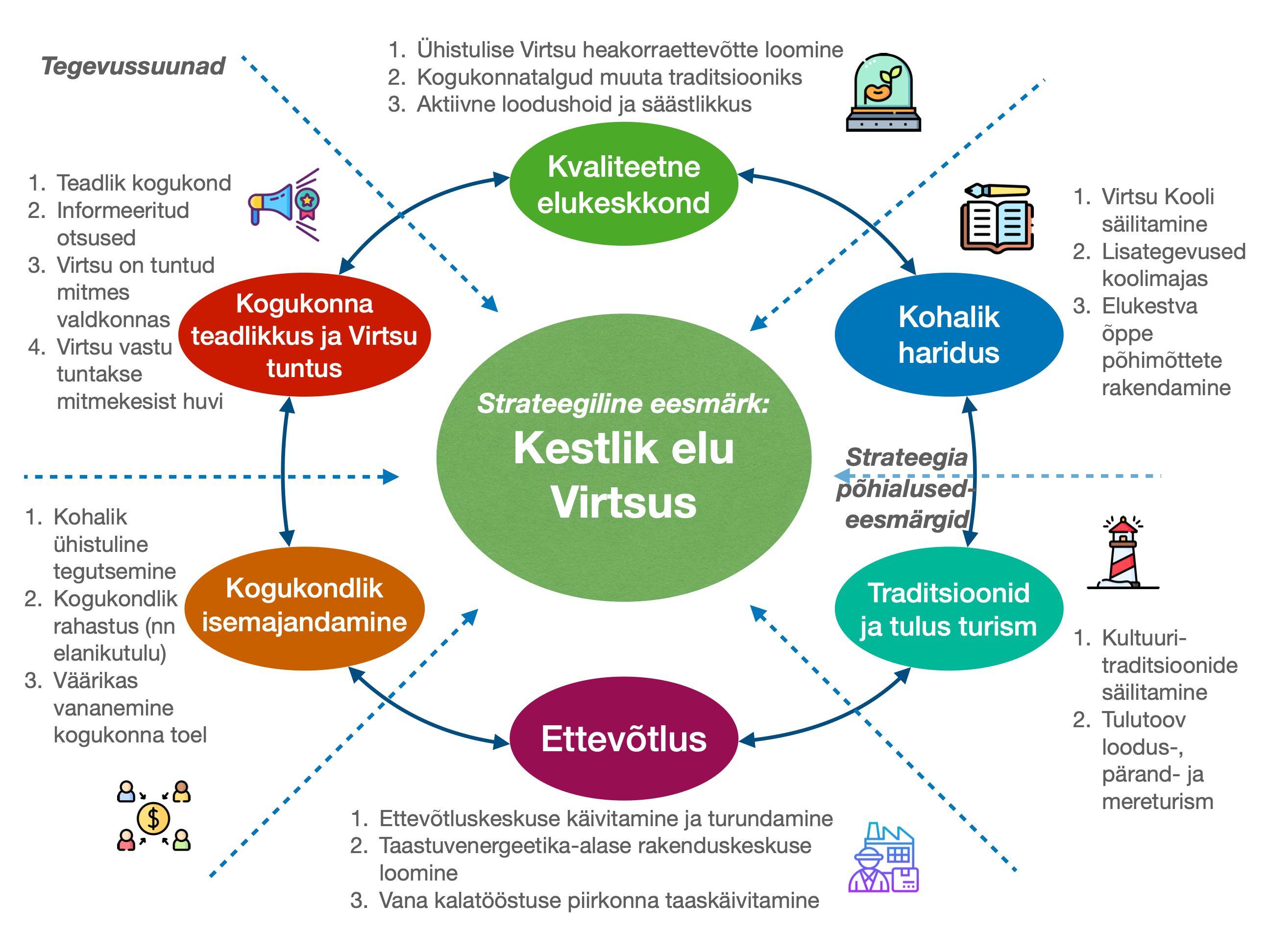 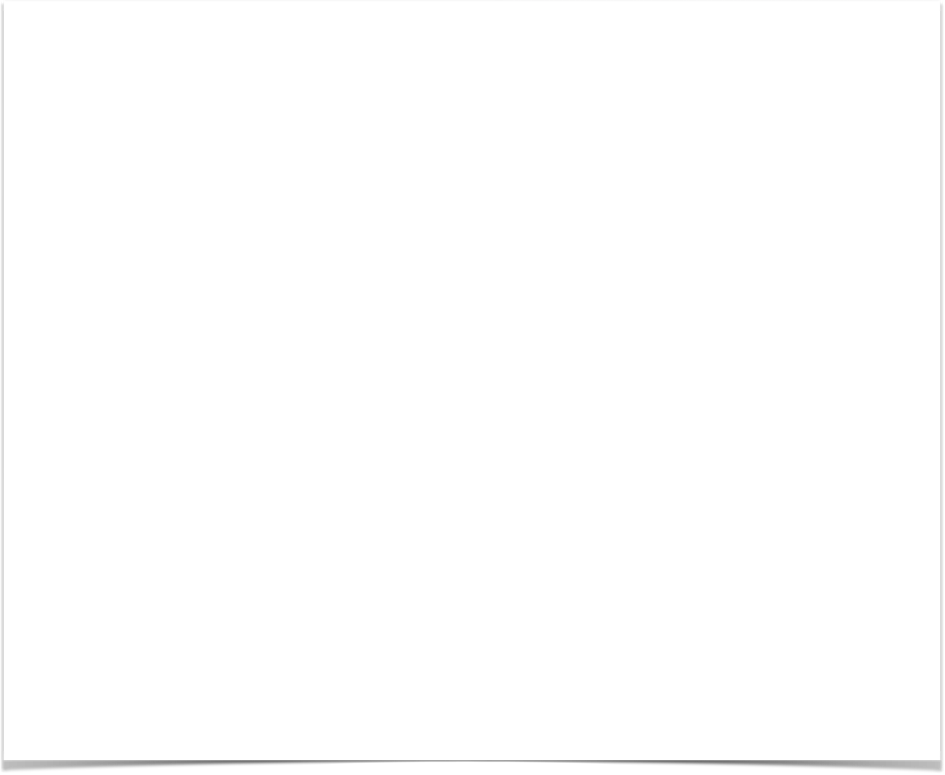 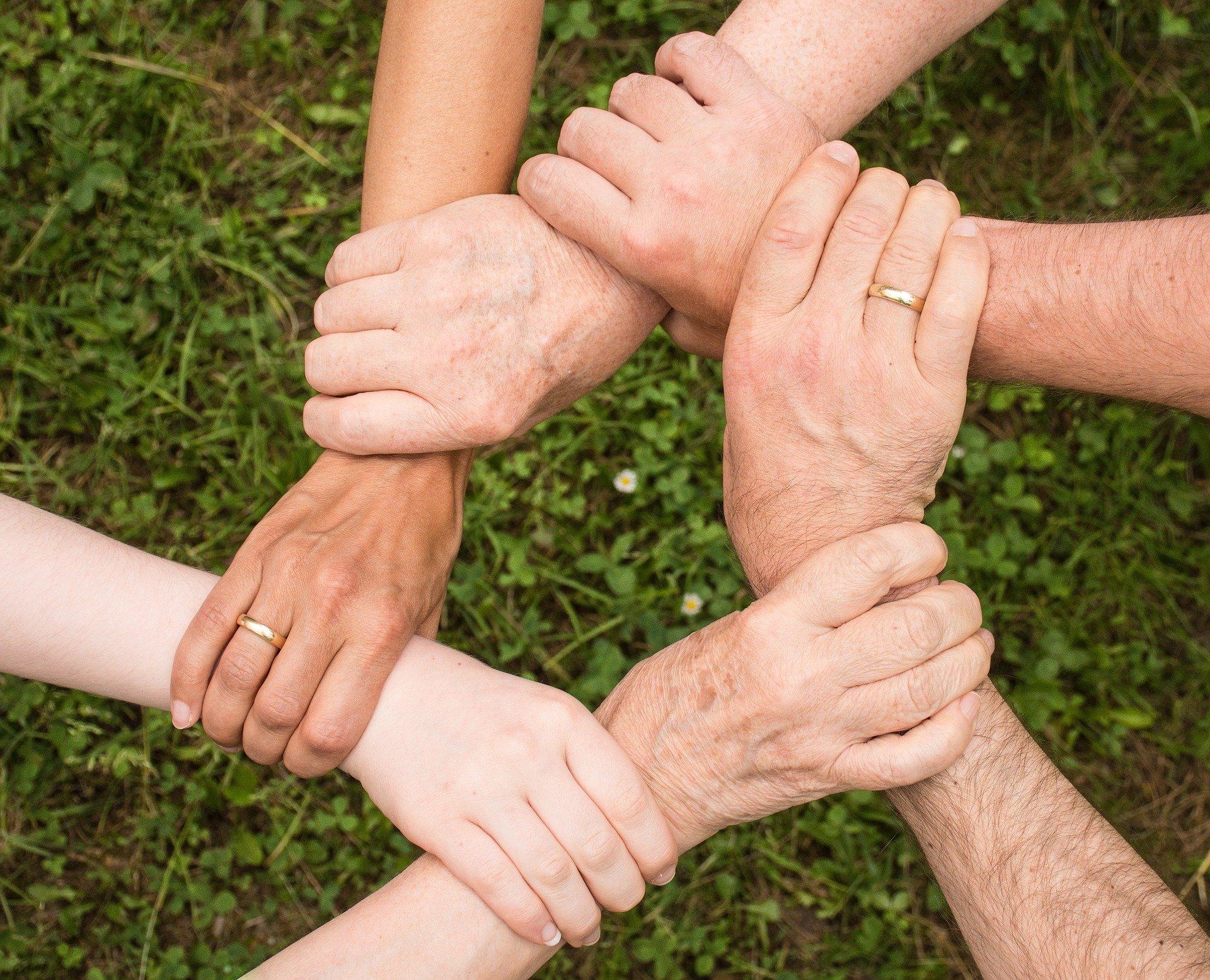 Mis veel edasi?
Projekti pehmed ootused
Kogukonna aktiveerimine: taotlus Smart Rural 
nn kogukonnakapten
koostöö Lääneranna Valla noortevolikoguga?
Arenguseltsi eestvedamisel kultuurielu konsolideerimine?
Info parem liikumine
Ühtne sõnum, ühtne kanal
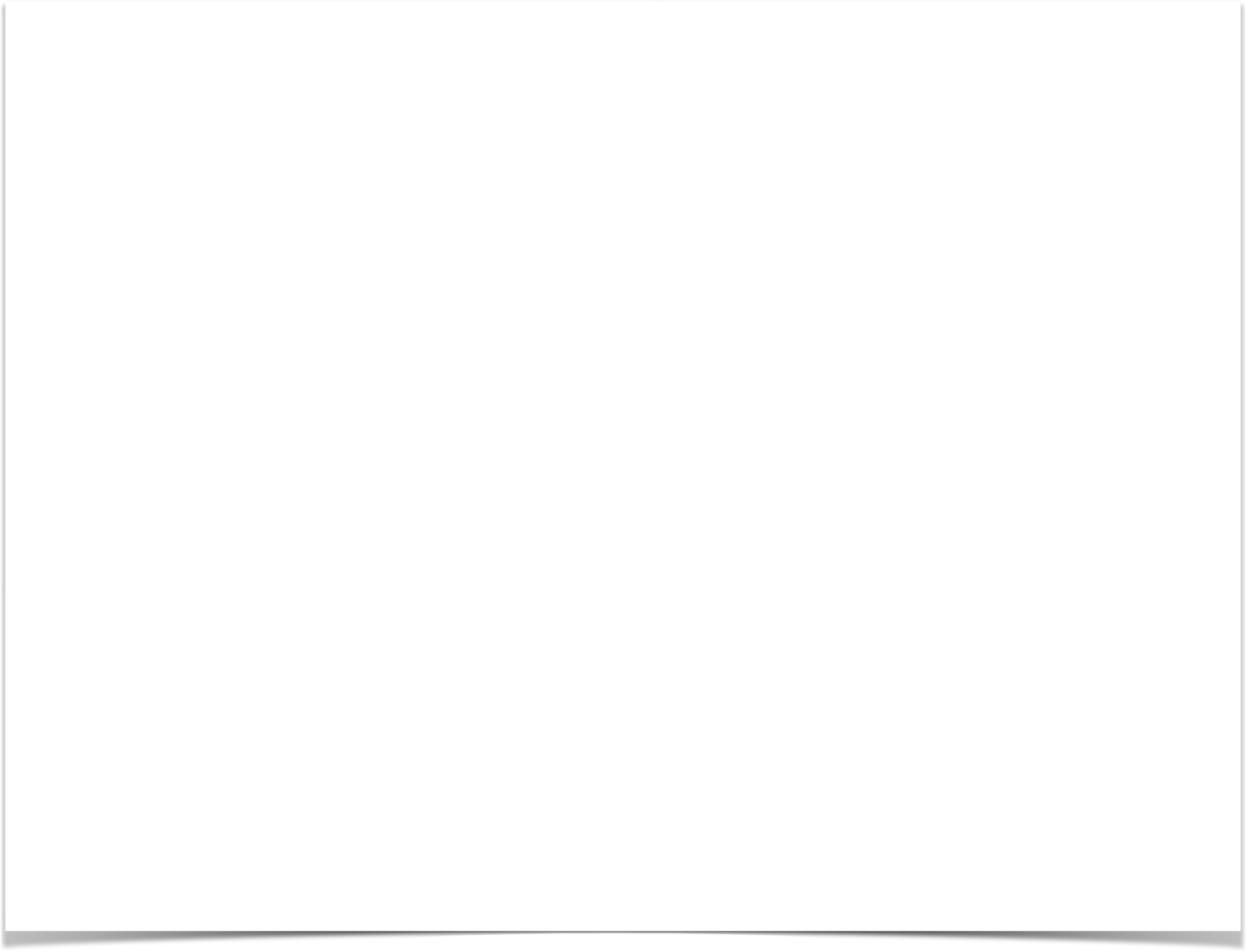 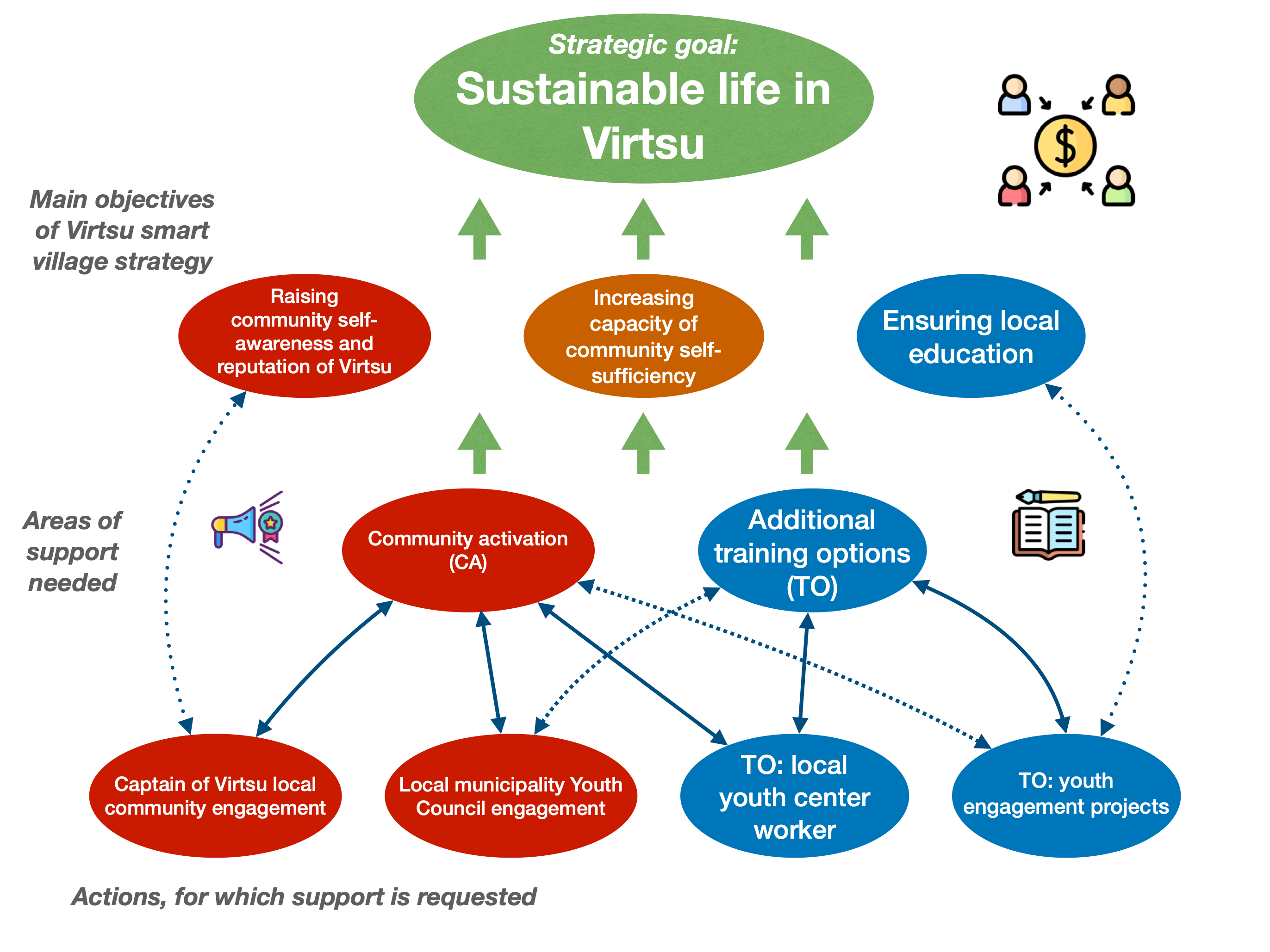 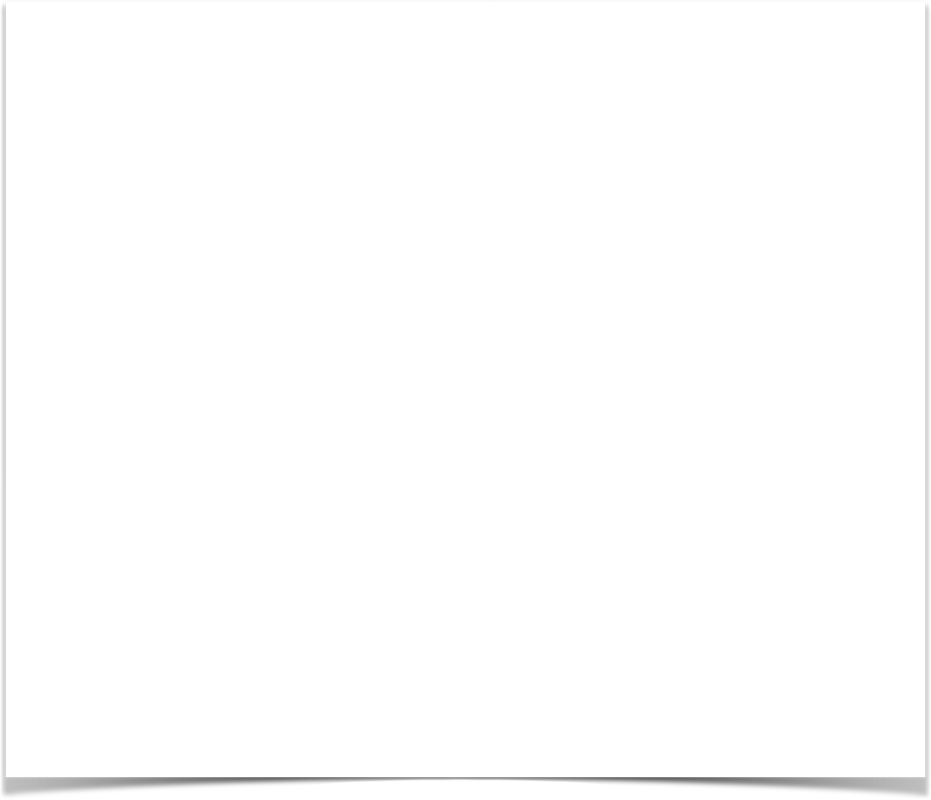 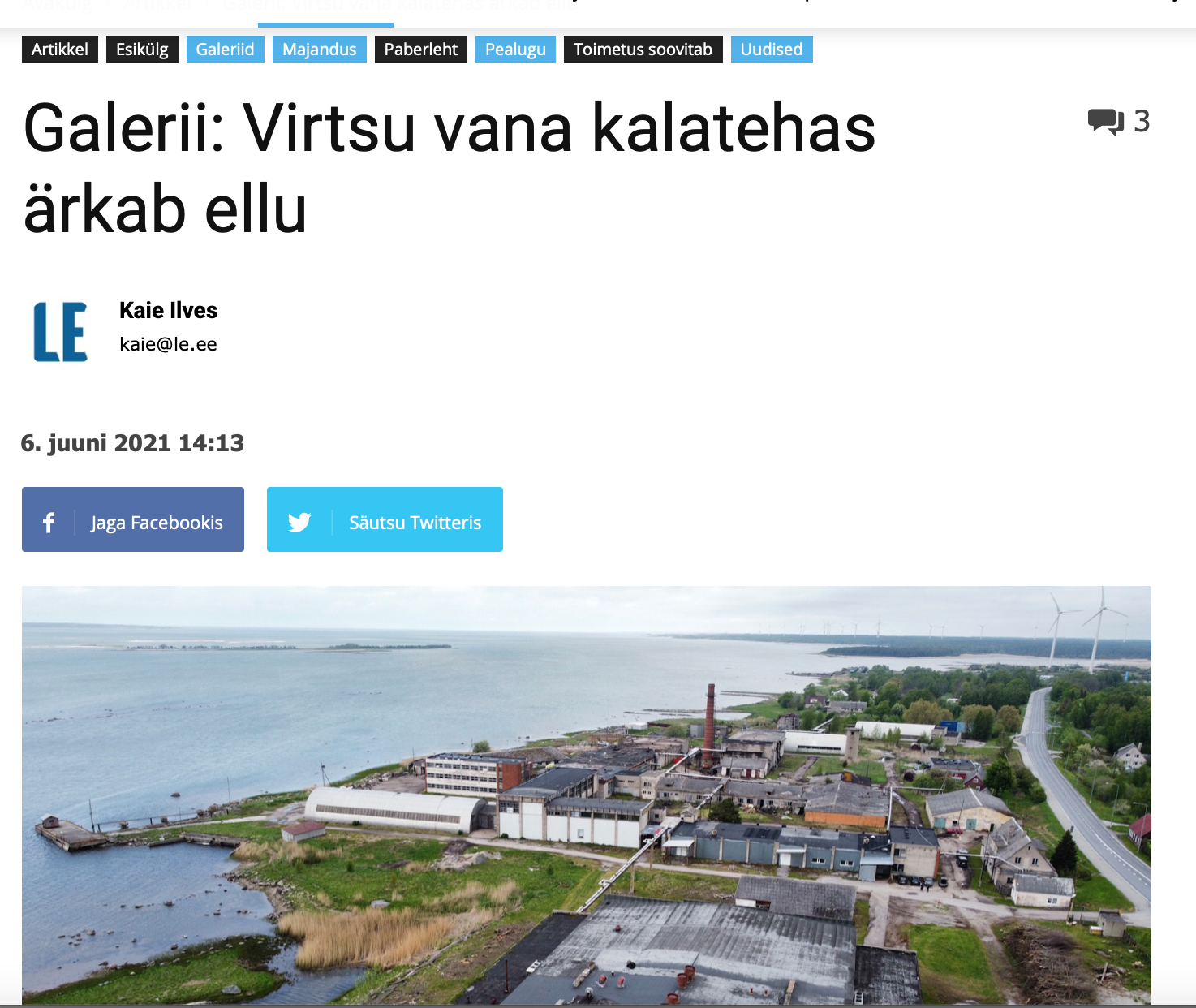 Mis veel edasi?
Projekti graniidist ootused
Kogukonna aktiveerimine: tööstus ja majandus
Kaunid võõrad suled?
Võimalus kohaliku elu edendamiseks?
Usk kohalikesse?
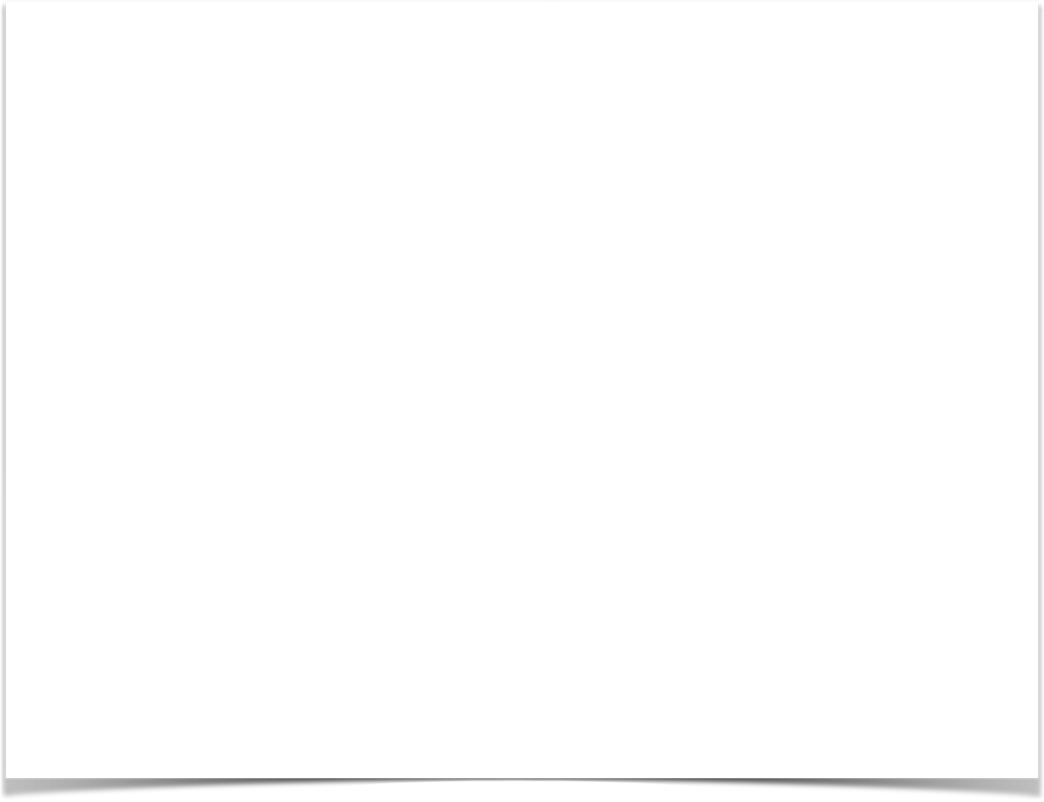 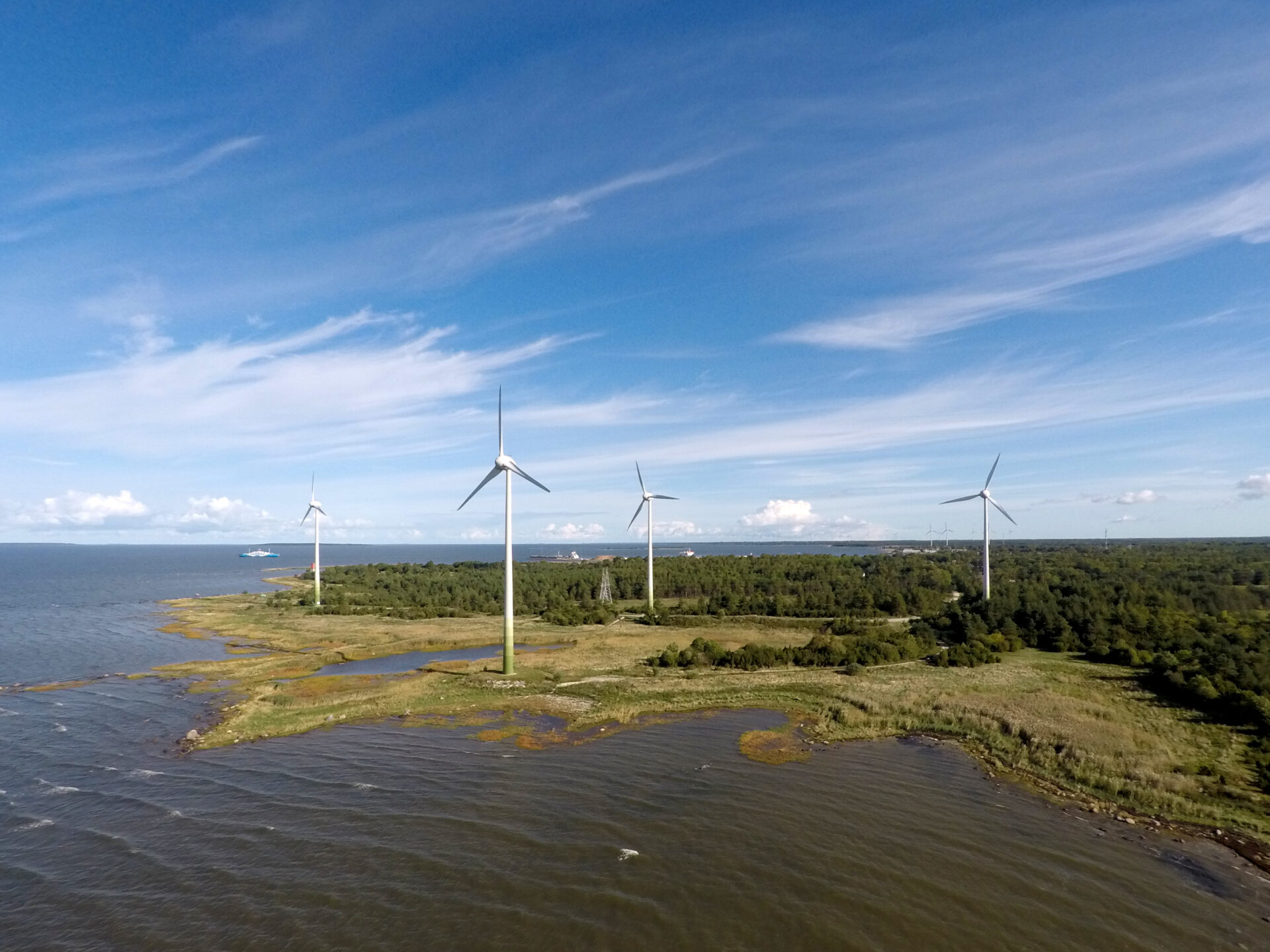 Mis veel edasi?
Projekti õhust ootused
Taastuvenergia kompetentsikeskus?
Kooli, kutseõppe ja töökeskkonna koostöö?
Praktikabaas?
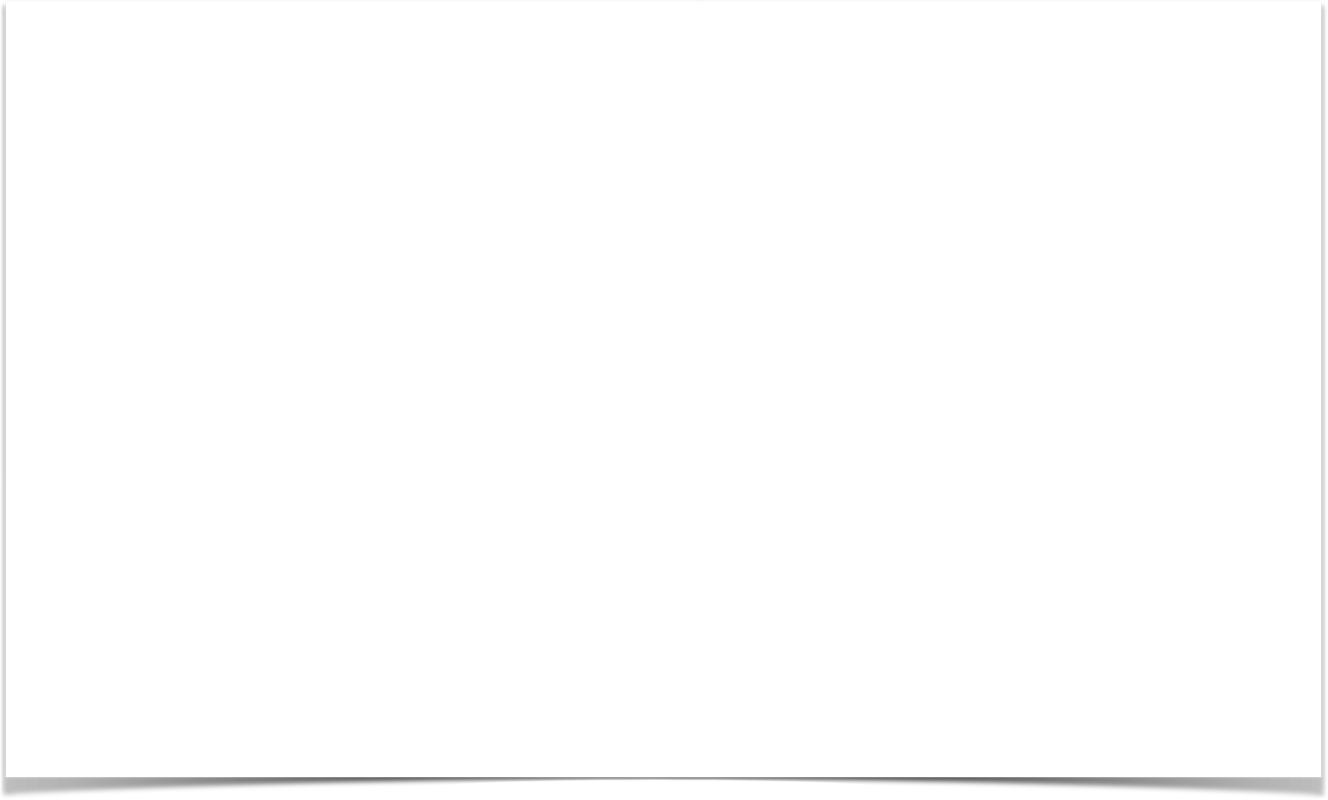 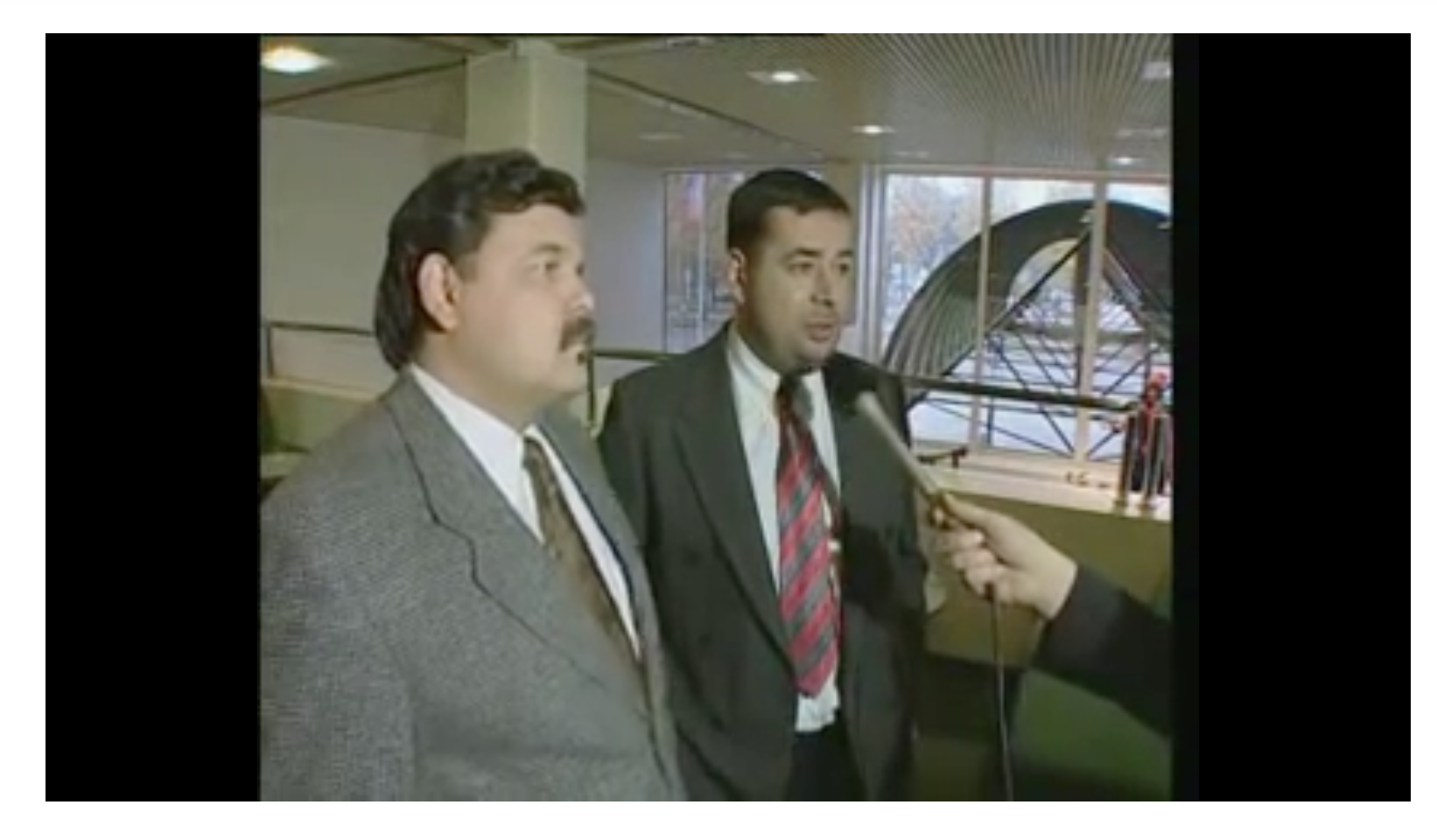 Väljakutsed
“Võib öelda, et sellest projektist tuleb tõeline…. heas mõttes pomm”
Inimesed
Kuidas kaasata?
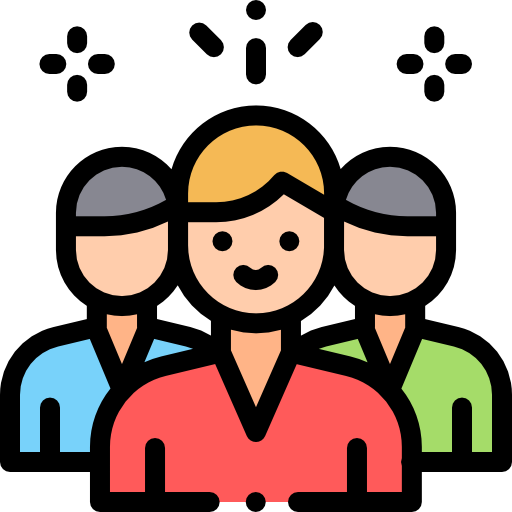 Ununenud harjumus koos teha?
Omaette nokitsemine
Naaberkülade sõprus?
Töökohtade olemasolu?
Ehk kus need inimesed töötavad?
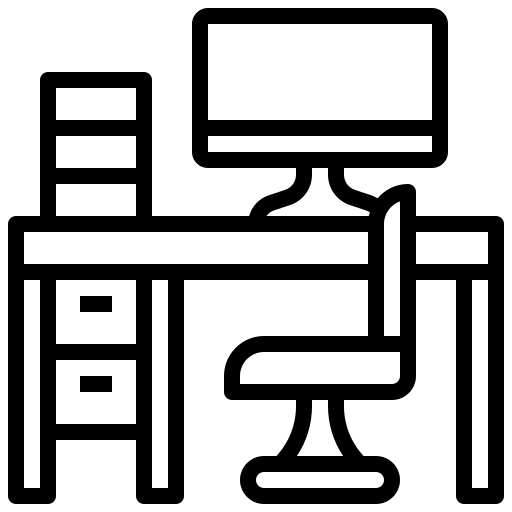 Praegu enamus väljaspool Virtsut
Kaugtöö võimalused? 
Mida saab kohapeal pakkuda?
Infrastruktuuri juurde?
Ehk kas ja kuidas meieni jõuab?
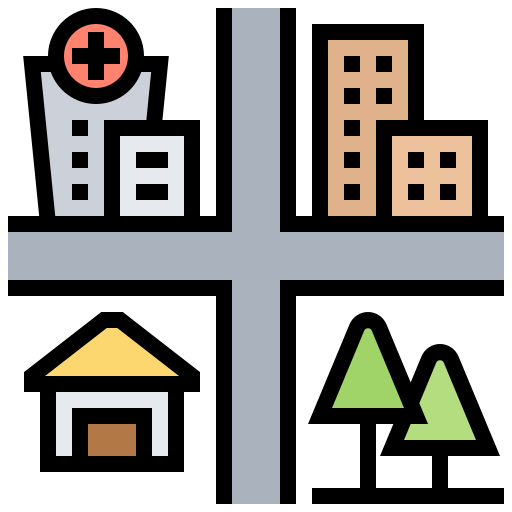 Koostöö KOV-iga?
Kes ja kuidas aitama peaks?
Kohapealsed baasteenused?
lisaks sellele veel?
Emotsioonid?!
Ehk millest kõik algab?
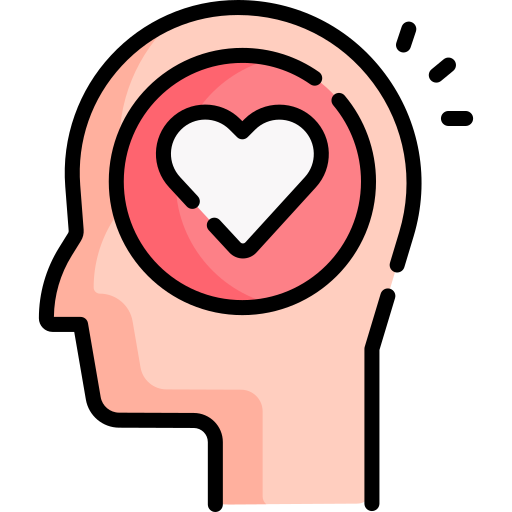 Hooliv elanikkond -> kõvad saavutused
Rohkelt toimub -> veel rohkem kajastame
Kui loen, mida kõike meie kandis toimub, siis hakkangi uskuma, et see on tegija koht!
Konkreetsed kanalid
Konkreetsed sõnumid!
Täname teid tähelepanu eest!
Jooniste allikad
Jooniste autorid: 
https://www.flaticon.com/authors/freepik  
https://www.flaticon.com/authors/eucalyp 
https://www.flaticon.com/authors/surang
https://www.flaticon.com/authors/wanicon 
https://www.flaticon.com/free-icon/green-energy_2855677 
https://www.flaticon.com/authors/eucalyp 

Allikas: www.flaticon.com 
Lisaks: Eesti Energia fotokogu; delfi.ee; virtsu.ee